স্বাগতম
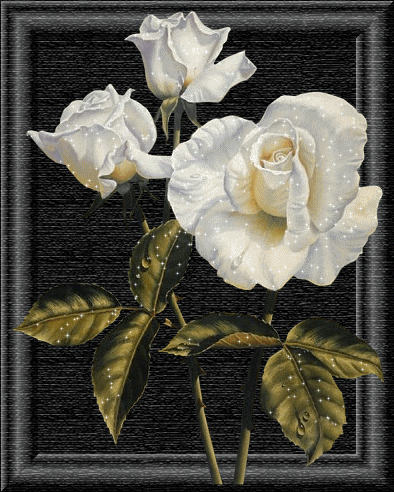 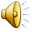 6/19/2020
1
পরিচিতি
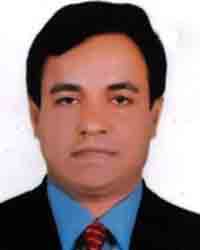 মোহাম্মদ বিল্লাল হোসেন
সহকারী প্রধান শিক্ষক
দিঘীরপাড় এ.সি. ইনষ্টিটিউশন
টঙ্গীবাড়ী, মুন্সিগঞ্জ
বিষয়: গণিত
শ্রেণি:৯ম 
অনুশীলনী: ১৬.১
সময়: ৫০ মিনিট
6/19/2020
2
চিত্রটিতে আমরা কী দেখতে পাচ্ছি?
সমবাহু ত্রিভুজ
সমদ্বিবাহু ত্রিভুজ
বিষমবাহু ত্রিভুজ
[Speaker Notes: সমদ্বিবাহু ত্রিভুজের পাঠ ঘোষনা।]
আজকের পাঠ
পরিমিতি
6/19/2020
4
শিখনফল
এ পাঠ শেষে------------- 
 ১।  সমবাহু ত্রিভূজের বাহুর দৈঃ এবং ক্ষেত্রফল  দেওয়া থাকলে, অজ্ঞাত  বাহুর মান বের করতে পারবে ।
২। ত্রিভূজের দুই বাহুর দৈঃ এবং ক্ষেত্রফল  দেওয়া থাকলে, অজ্ঞাত  বাহুর কোণ বের করতে পারবে ।
৩। সমকোণী এিভূজের  লম্ব, অতিভুজ দেওয়া থাকলে  অজ্ঞাত ভূমির মান বের করতে পারবে।
6/19/2020
5
6/19/2020
6
6/19/2020
7
6/19/2020
8
6/19/2020
9
6/19/2020
10
6/19/2020
11
একক কাজ
এিভূজের দুই বাহুর দৈঃ যথাঃ ১৩মিঃ,১৪মিঃ এবং ক্ষেএফল ৯১ বঃমিঃহলে অজ্ঞাত কোণ বের কর।
6/19/2020
12
দলগত কাজ
সমদ্বিবাহু এিভূজের ভূমির বাহুর দৈঃ  ৬০ সেঃমিঃ, এবং ক্ষেএফল ১২০০ বঃমিঃহলে সমান সমান বাহুর দৈঃ বের কর।
6/19/2020
13
মূল্যায়ন
১। বাহু ভেদে ত্রিভূজ কত প্রকার ?
২। সমবাহু এিভূজের ক্ষেএফলের সূএটি  কি ?
৩। সমদ্বিবাহু এিভূজের ক্ষেএফলের সূএটি  কি ?
6/19/2020
14
বাড়ির কাজ
এিভূজের দুই বাহুর দৈঃ যথাঃ ২৬মিঃ,২৮মিঃ এবং ক্ষেএফল ৩৬৪বঃমিঃহলে অজ্ঞাত কোণ বের কর।
6/19/2020
15
ধন্যবাদ
6/19/2020
16